Oobleck Observation Sheet
Name: ________________________
circle one
Hypothesis: I believe oobleck is a  Soild   Liquid   Combination state of matter becasue ______________________________________________________________________________________
Essential Question: How does oobleck act as a solid and a liquid? ____________________________________________________________________________________________________________________________________________________________________________
3 States of Matter:
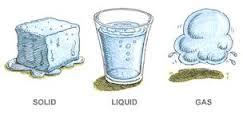 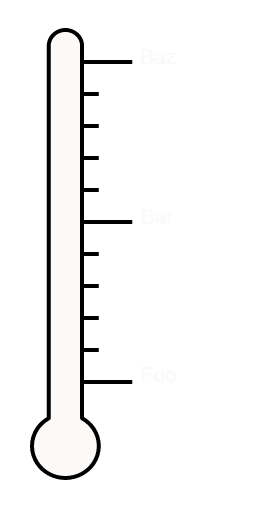 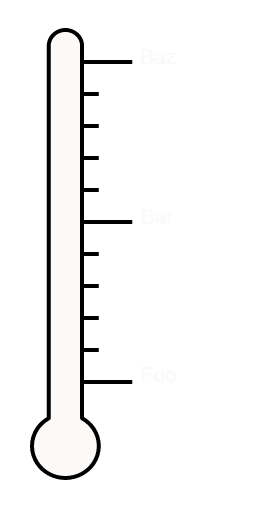 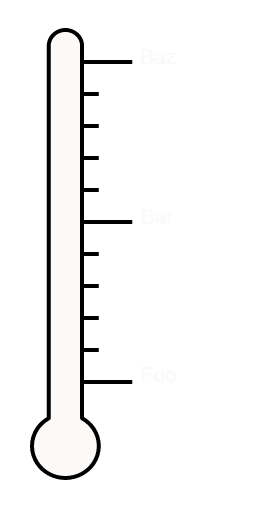 ______          _______       ______
Takes shape of its container
Fills its container
Has a shape